2. óraKísérleti eszközök és rendszabályok
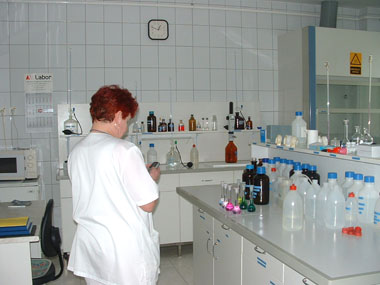 A kémia megismerési módszere a kísérlet, amely laboratóriumban történik.
Recept alapján

	Anyagok				Eszközök

	Vegyszerek			
	
Összetétel   Veszélyességi jel		
Rendszabályok betartása!
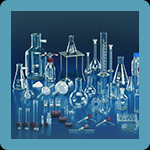